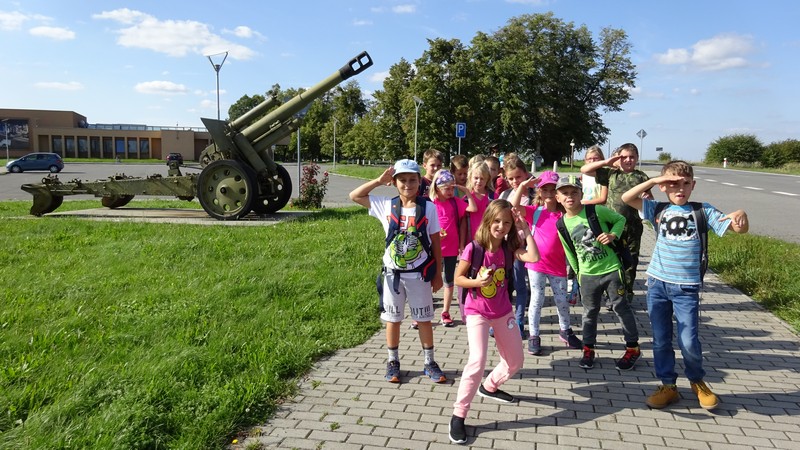 ADAPŤÁK 3. TŘÍDY
PŘÍRODA
HISTORIE
KULTURA
PARTA
SPOLEČNÉ ZÁŽITKY
ZAŽILI JSME OD VŠEHO TROCHU
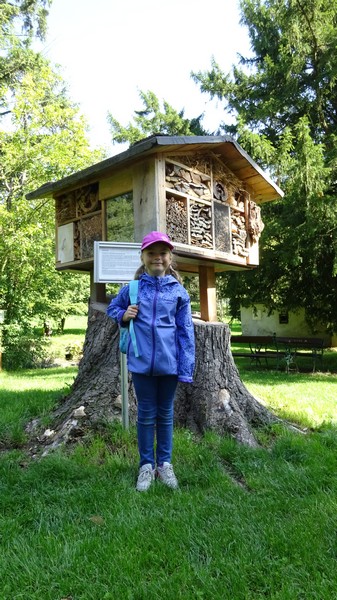 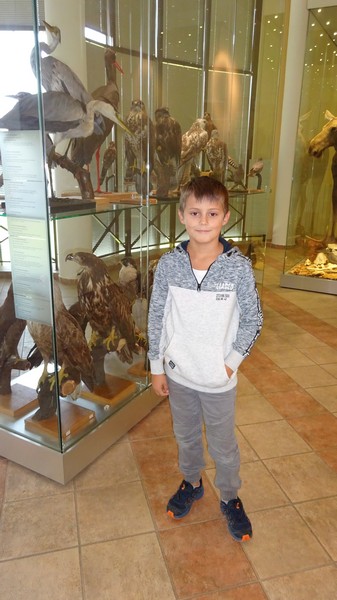 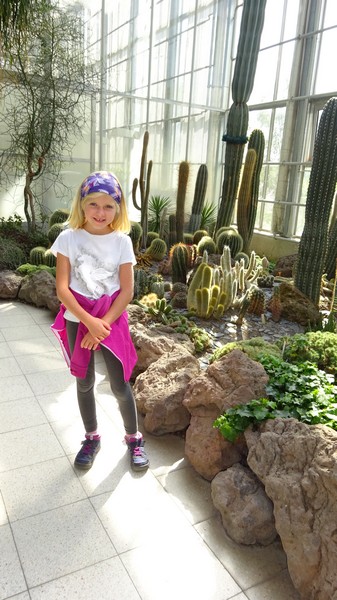 ARBORETUM NOVÝ DVŮR
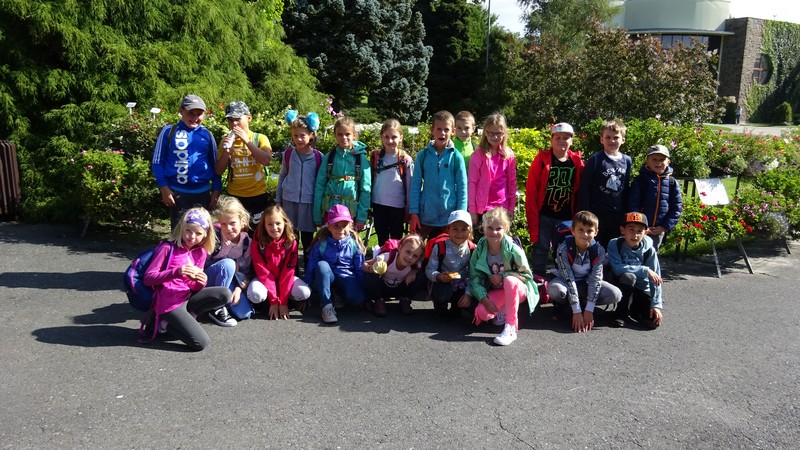 ARBORETUM NOVÝ DVŮR
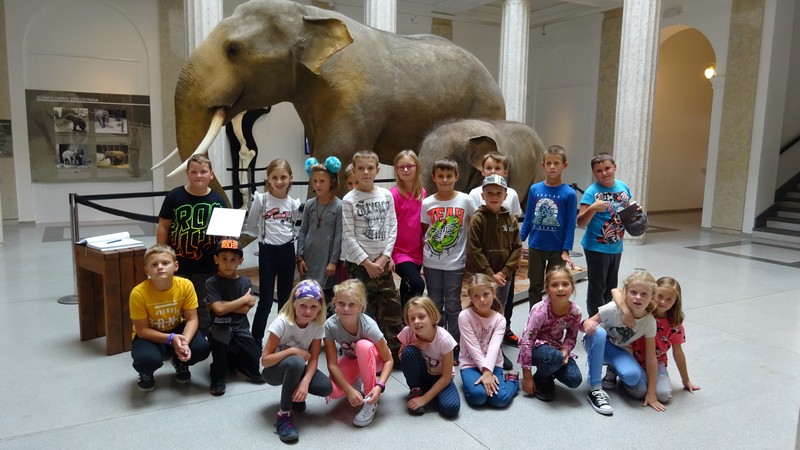 SLEZSKÉ ZEMSKÉ MUZEUM V OPAVĚ
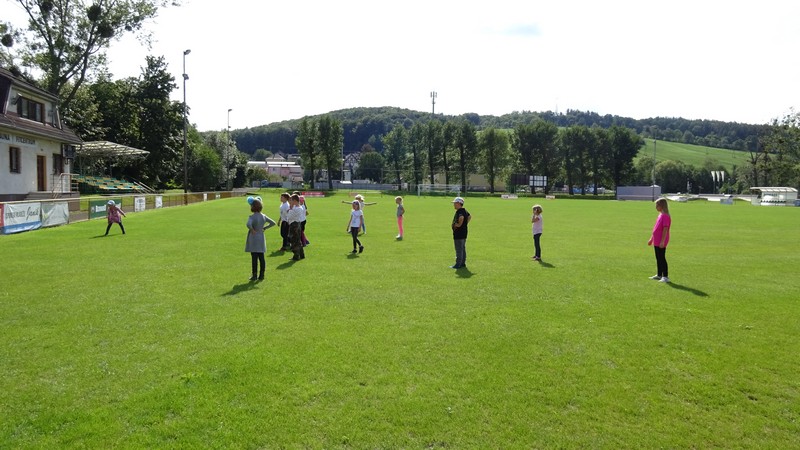 UBYTOVÁNÍ V HÁJI VE SLEZSKU
U HŘIŠTĚ
BYLY BEZVA, I S TELEVIZÍ
          (VĚTŠINOU)
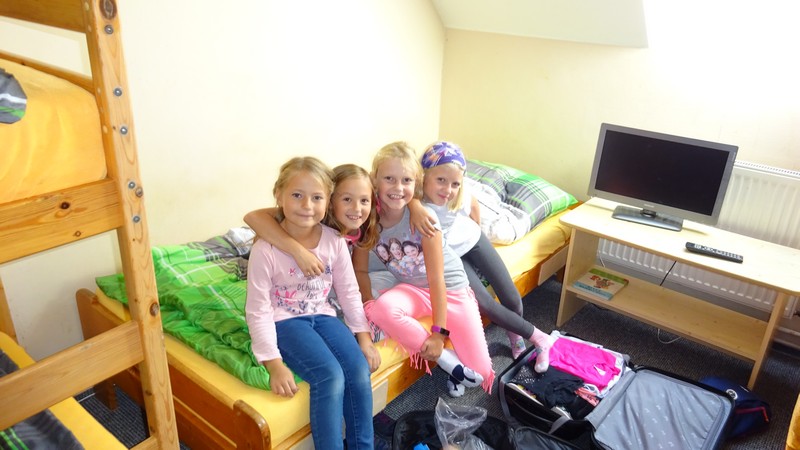 NAŠE POKOJE
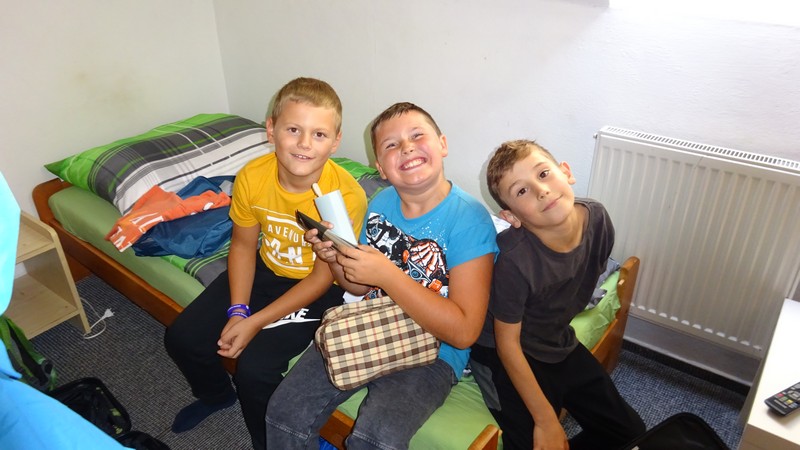 LÍBILY SE HOLKÁM I KLUKŮM
95%
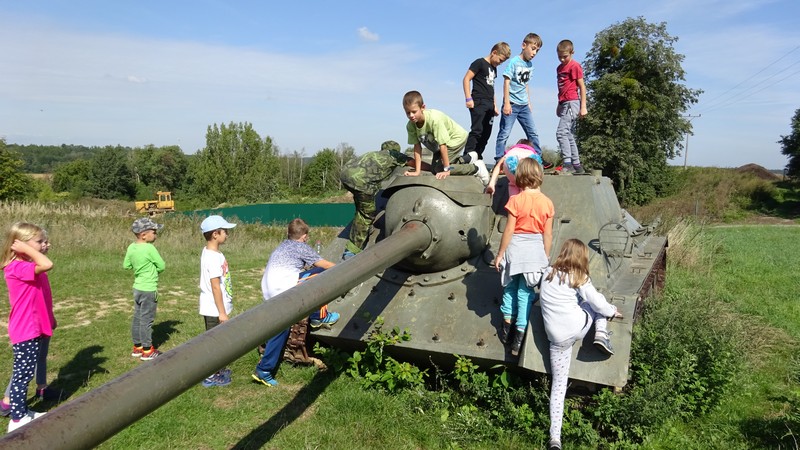 UŽILI JSME SI VÁLEČNÉ STROJE
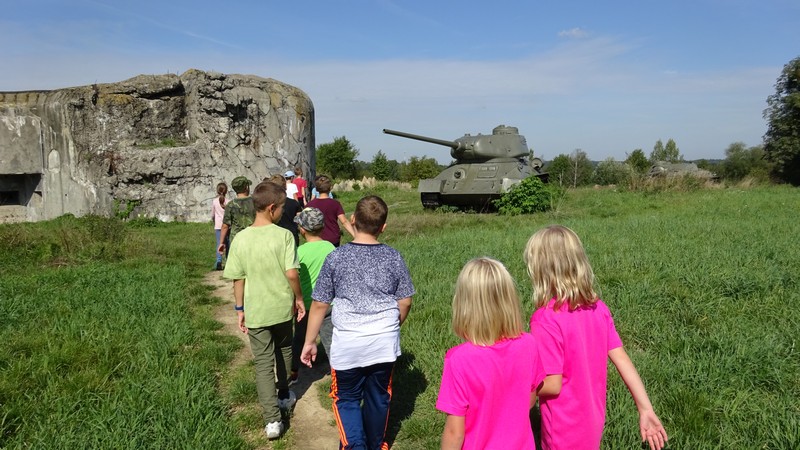 A  BUNKRY
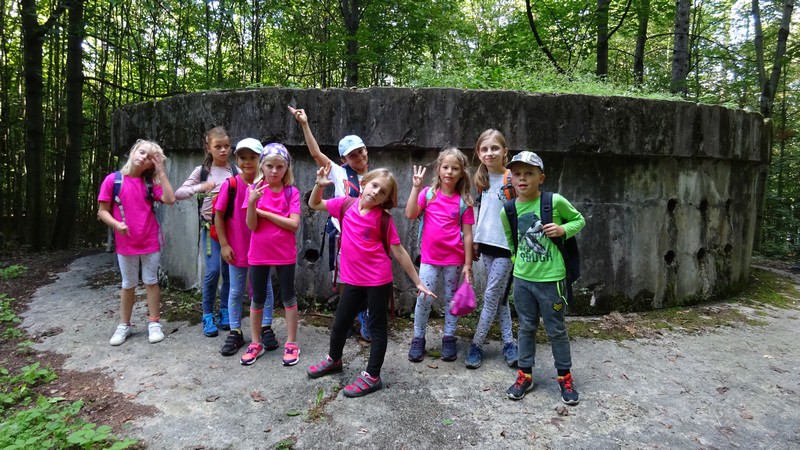 AUTOBUSEM I PĚŠKY
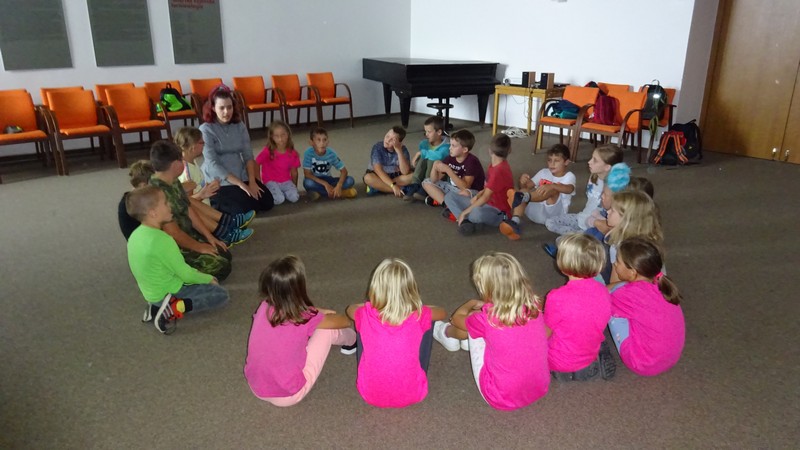 HRÁLI JSME SPOUSTU SPOLEČNÝCH HER
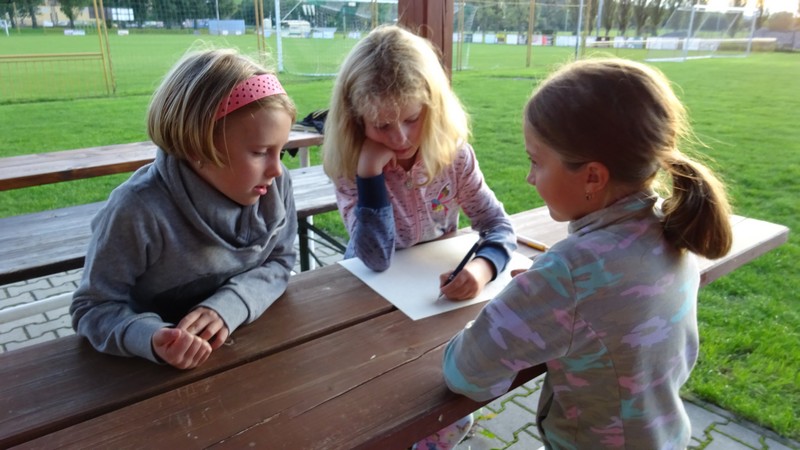 DOMLOUVALI JSME SE NA PRAVIDLECH
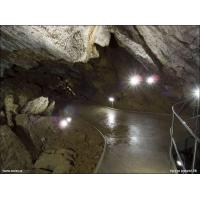 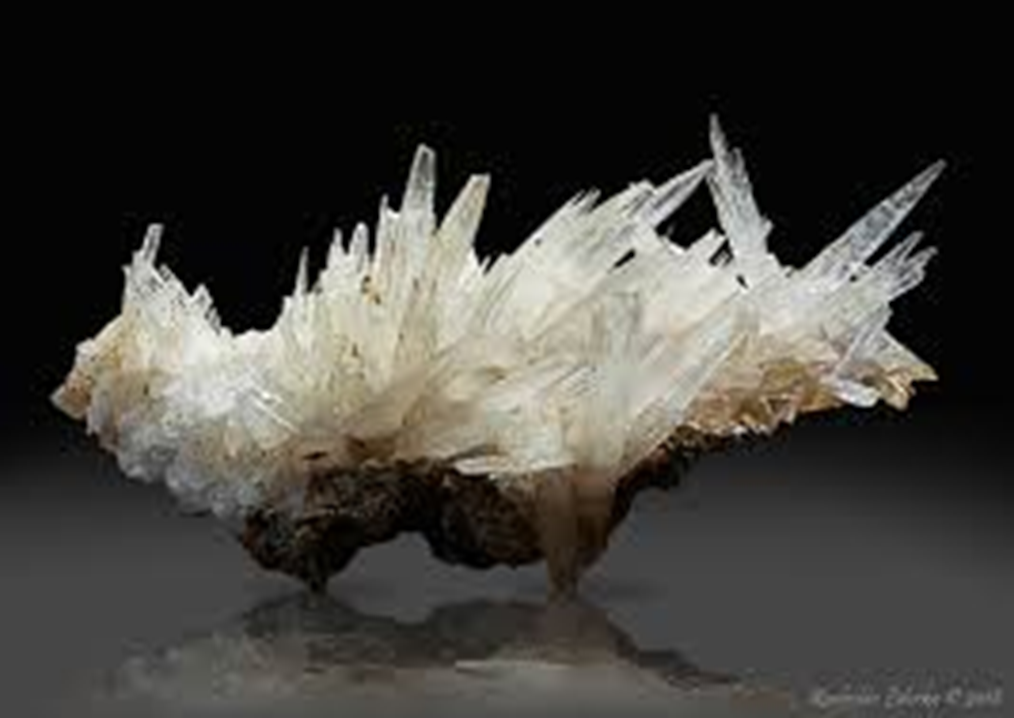 BYLI JSME V ARAGONITOVÝCH JESKYNÍCH
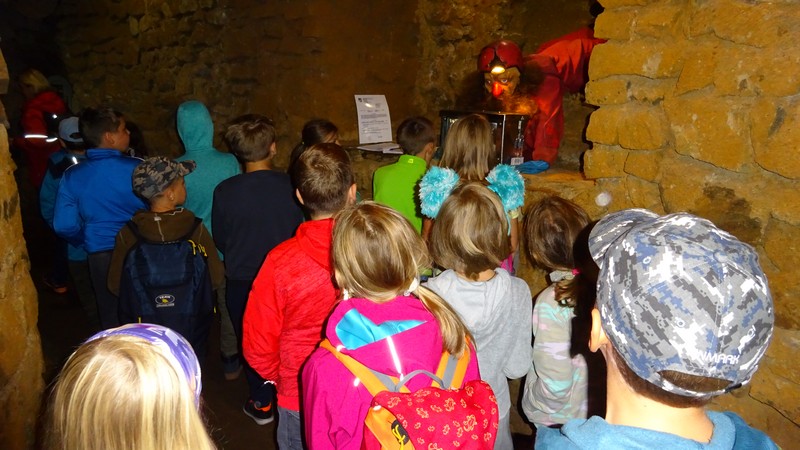 JESKYŇÁŘ KAREL
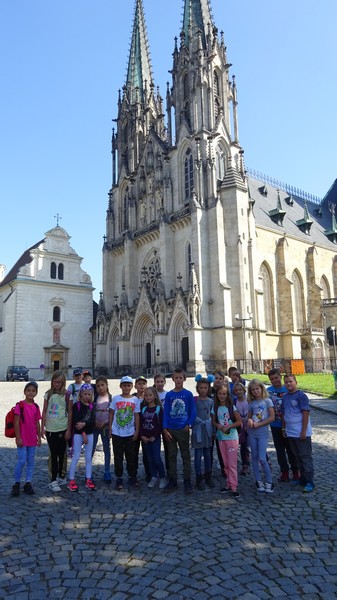 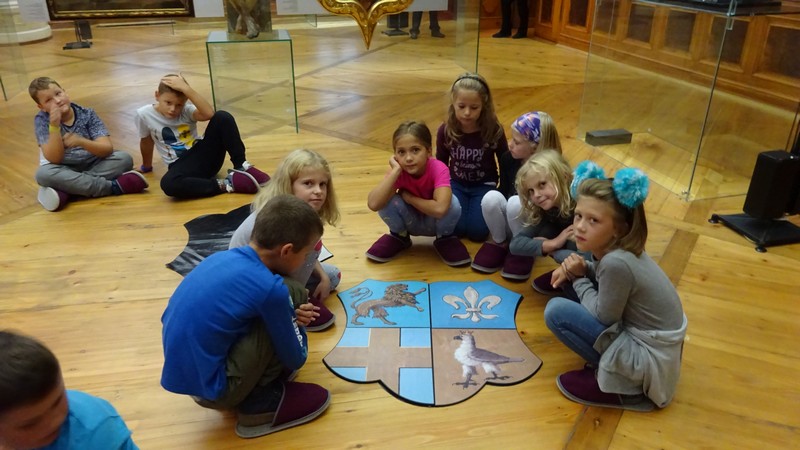 NAVŠTÍVILI JSME ARCIDIECÉZNÍ MUZEUM V OLOMOUCI
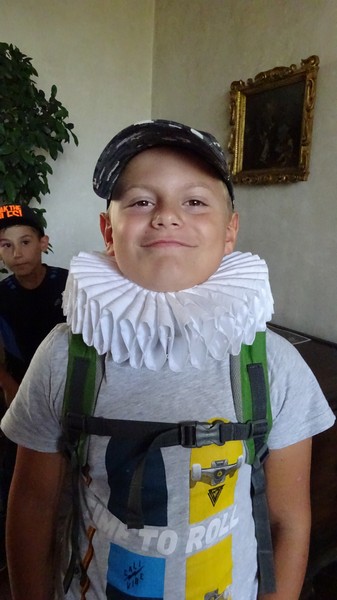 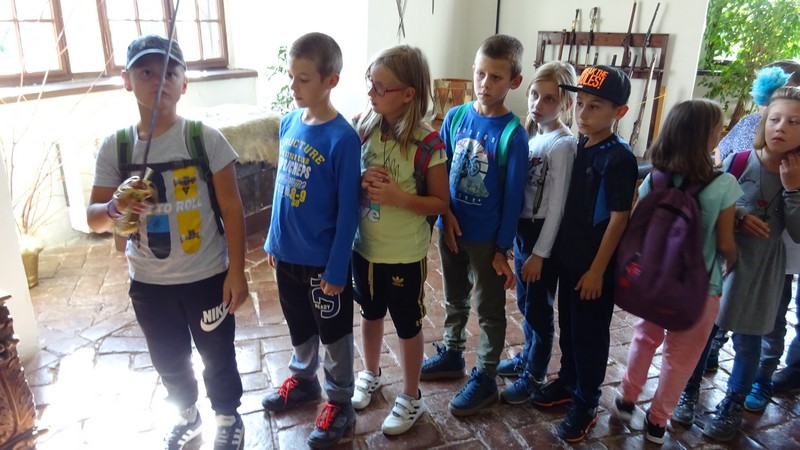 BYLI Z NÁS PRINCÁTKA 
I RYTÍŘI
A ZÁMEK V BUČOVICÍCH
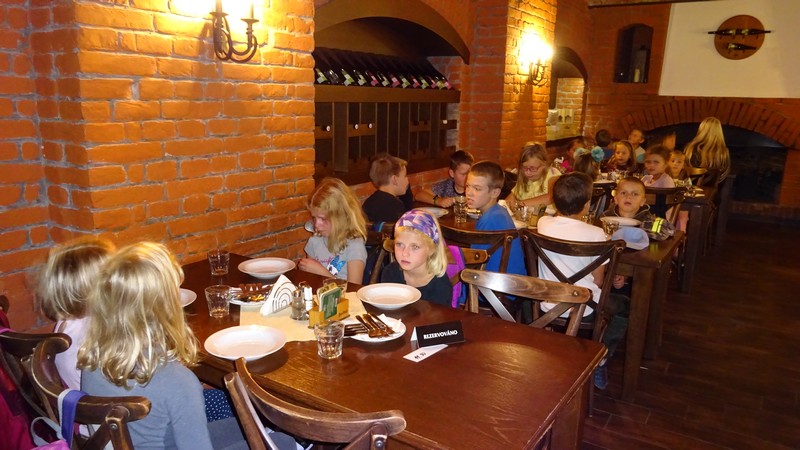 VÝBORNÉ BYLO I JÍDLO
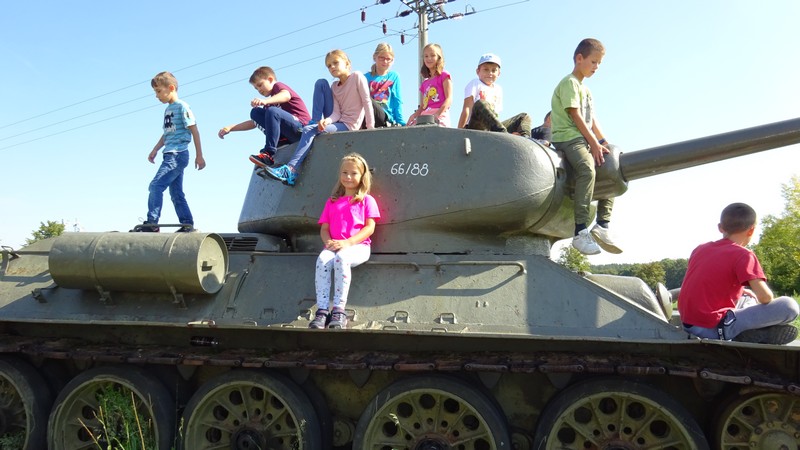 PROSTĚ BYLO TO SUPER
PŘÍŠTĚ JEDEME ZASE!